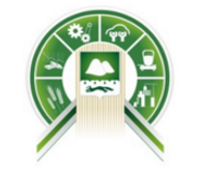 Меры поддержки на территории Курганской области
г. Курган 2019 г.
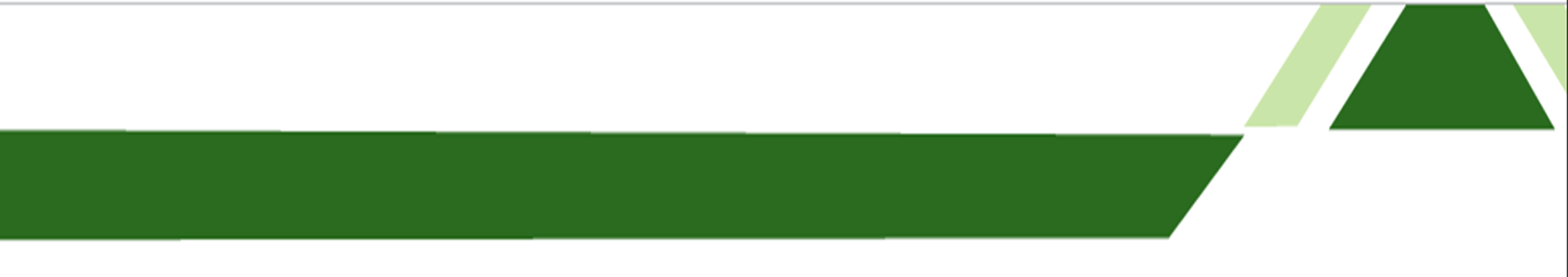 ФОНД «ИНВЕСТИЦИОННОЕ АГЕНТСТВО 
КУРГАНСКОЙ ОБЛАСТИ»
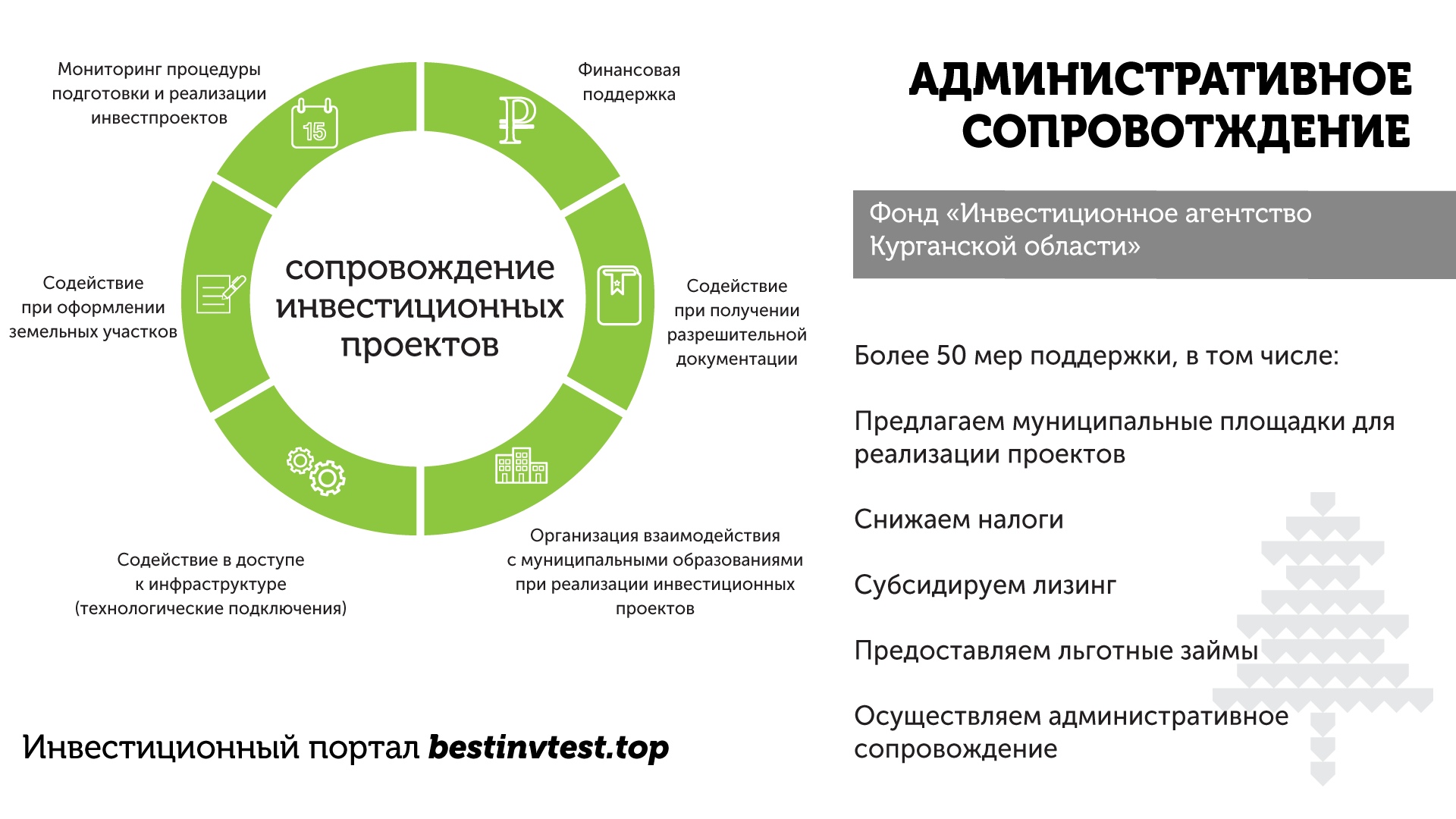 АДМИНИСТРАТИВНОЕ
СОПРОВОЖДЕНИЕ
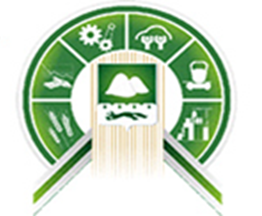 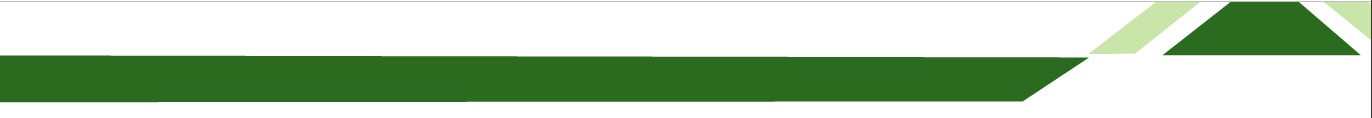 СПЕЦИАЛЬНЫЙ ЭНЕРГЕТИЧЕСКИЙ ТАРИФ
Льготные тарифы на электроэнергию для новых инвесторов
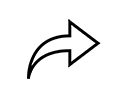 Индивидуальный подход к каждому предпринимателю
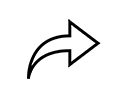 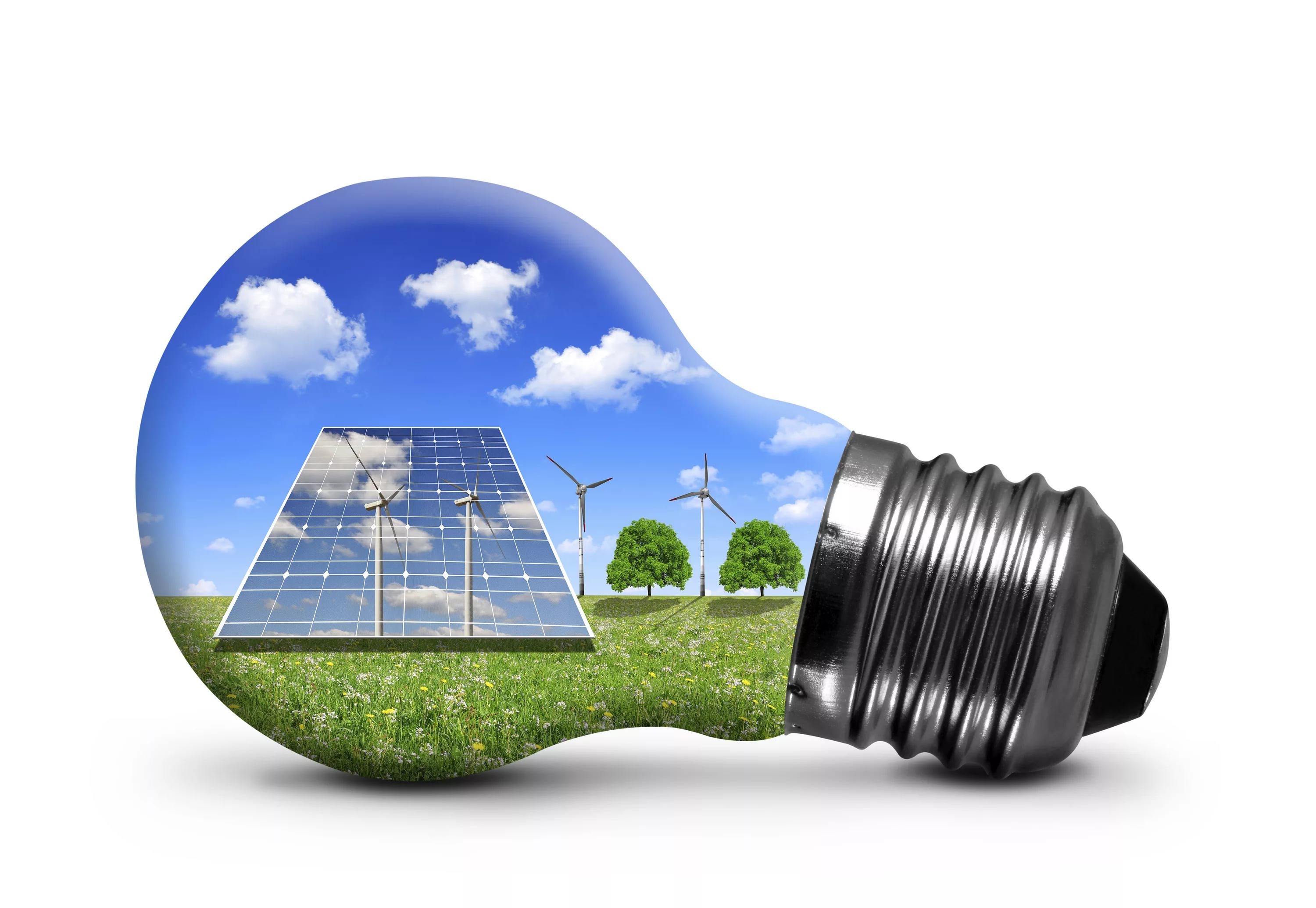 ЗАКЛЮЧЕНО СОГЛАШЕНИЕ МЕЖДУ 
ПРАВИТЕЛЬСТВОМ КУРГАНСКОЙ ОБЛАСТИ И 
ООО «КОРПОРАЦИЯ СТС»
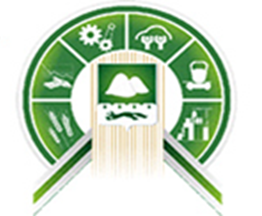 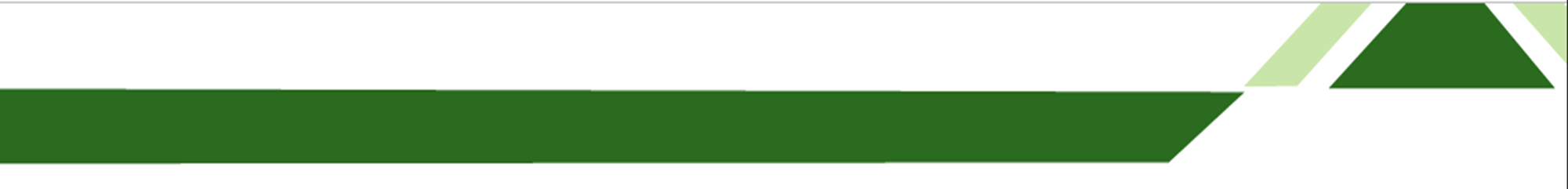 МИКРОЗАЙМЫ ПОД ЛЬГОТНГЫЙ ПРОЦЕНТ
Программа «Микро-Инвест-Плюс»
Процентная ставка – 7%
Срок финансирования:
Сумма микрозайма:
Дополнительное условие – создание новых рабочих мест:
до 1 000 000 руб. - не менее 1-го рабочего места;
от 1 000 000 руб. до 2 000 000 руб. – не менее 2-х рабочих мест;
от 2 000 000 руб. до 3 000 000 руб. – не менее 3-х рабочих мест.
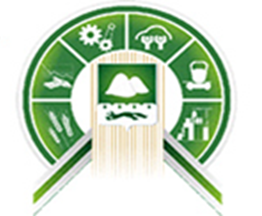 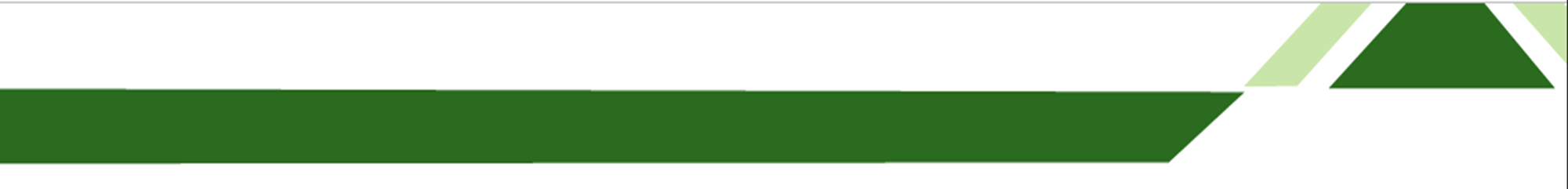 ПОРУЧИТЕЛЬСТВА ПО БАНКОВСКИМ КРЕДИТАМ
Субъектам МСП
50% от суммы кредита /займа/банковской гарантии
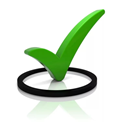 Не более 10,5 млн. рублей на один договор
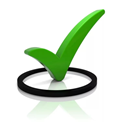 Ставка вознаграждения по поручительствам — от 0,5% до 1%
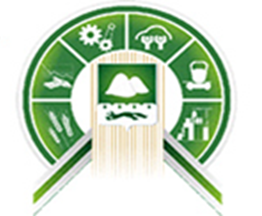 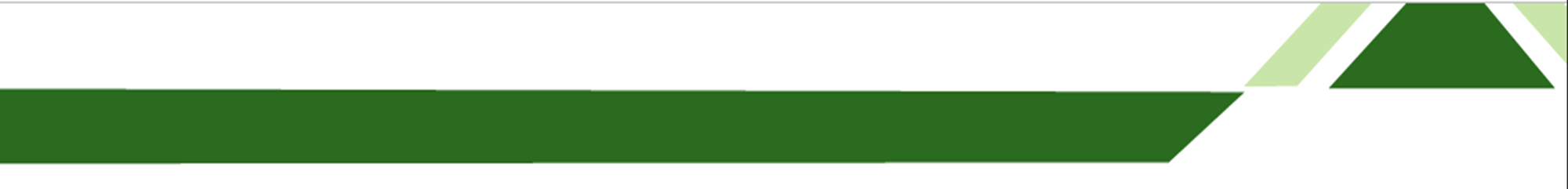 Кредитование субъектов МСП
Корпорация МСП
Программа стимулирования кредитования
Программа льготного кредитования
9,6% - приоритетные отрасли экономики, лизинговой компании, МФО или организации, управляющей объектами инфраструктуры поддержки субъектов МСП;

10,6% - для субъектов МСП в прочих отраслях.
До 8,5% - Инвестиционные проекты и пополнение оборотных средств (приоритетные отрасли)
Срок льготного фондирования 
до 3 лет
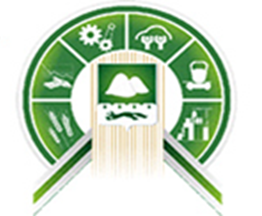 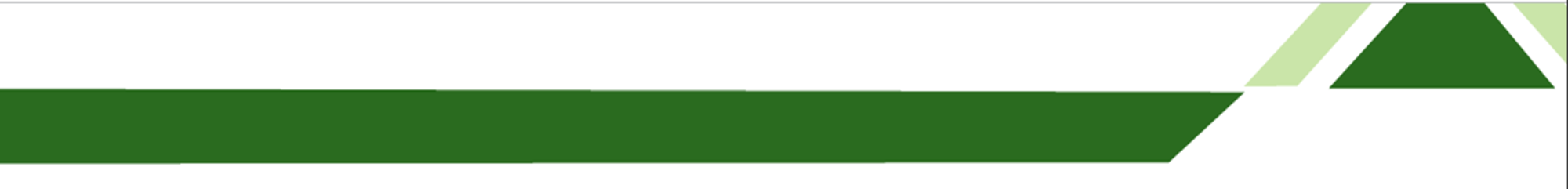 ОБРАЗОВАНИЕ ДЛЯ БИЗНЕСА
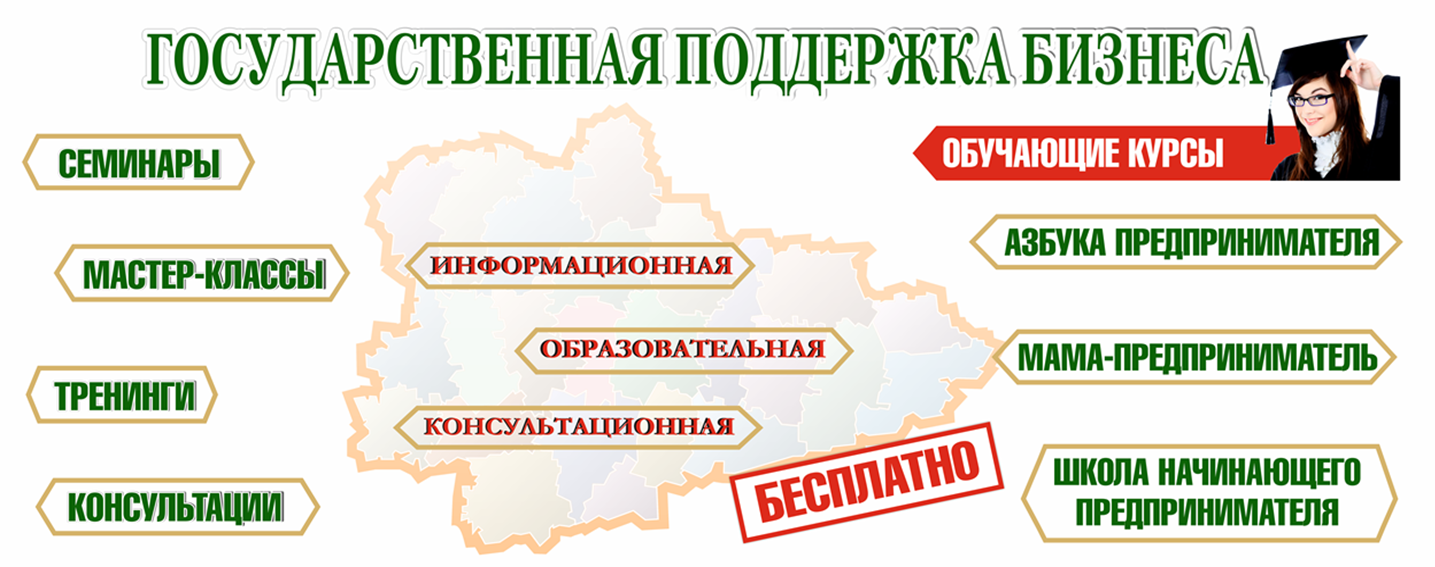 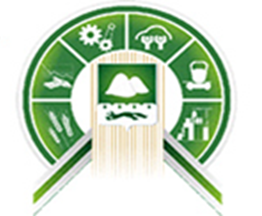 ЭКСПОРТНЫЕ ПРОЕКТЫ
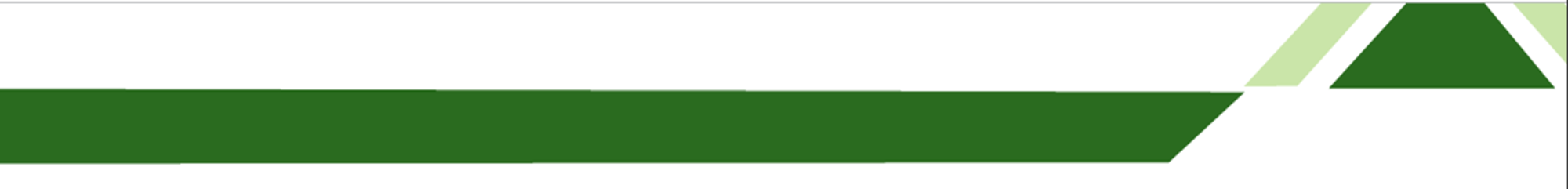 Индивидуальное сопровождение
ОБРАЗОВАТЕЛЬНЫЙ БЛОК
ИЗУЧЕНИЕ РЫНКОВ/ ПОИСК ПАРТНЕРОВ
Школа экспорта
Маркетинг и электронная коммерция
Правовые аспекты и документационное сопровождение
Финансовое инструменты
Таможня и логистика
Налоги

Школа делового английского

Акселерационная программа
Маркетинговые и 
патентные исследования 


Поиск покупателей

Выставки / выездные и реверсные бизнес-миссии
Москва (РЭЦ)
Курган (ЦПЭ)
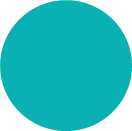 Москва (РЭЦ)
Курган (ЦПЭ)
ПОДГОТОВКА ЭКСПОРТНОЙ ДОКУМЕНТАЦИИ
E-COMMERCE
Alibaba

Allbiz

GlobalRusTrade

Банк бизнес-партнеров Сбербанка
Сертификация, патенты и др. разрешительная документация

Юридическая экспертиза внешнеторгового контракта
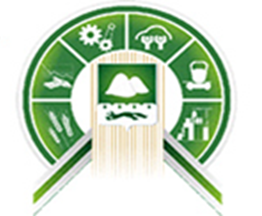 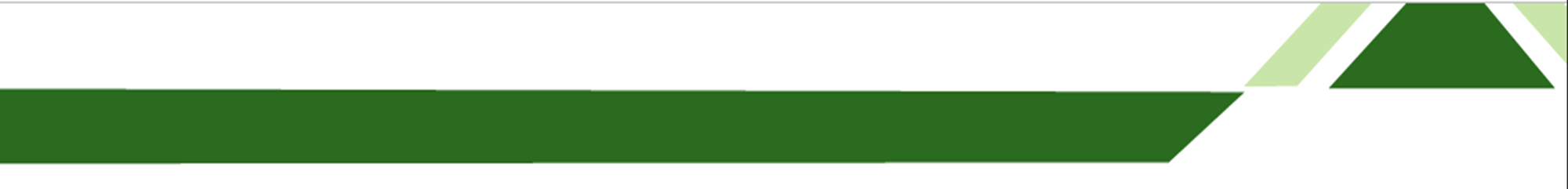 КОНТАКТНЫЕ ДАННЫЕ
ФОНД «ИНВЕСТИЦИОННОЕ АГЕНТСТВО 
КУРГАНСКОЙ ОБЛАСТИ»
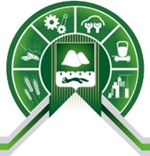 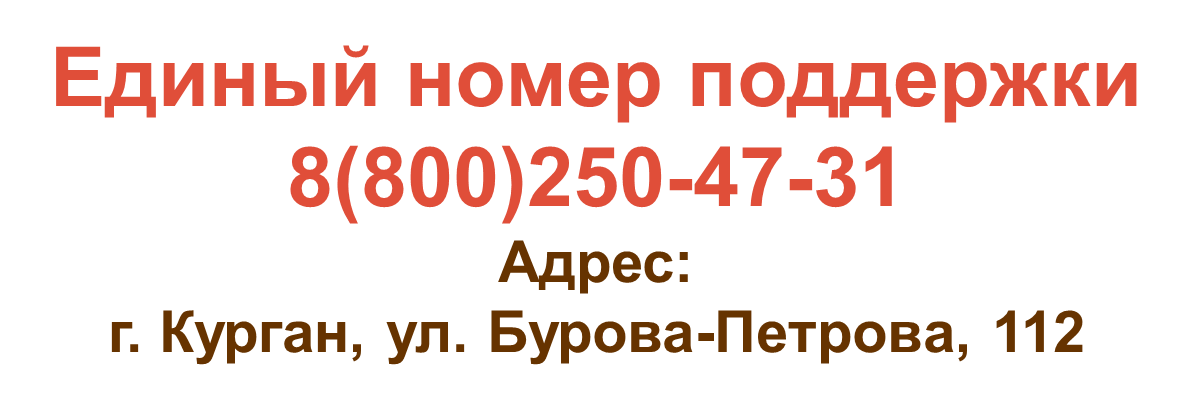 E-mail: invest@invest45.ru